What’s the country?
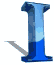 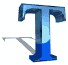 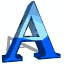 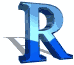 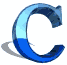 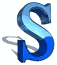 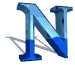 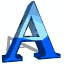 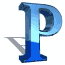 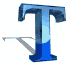 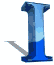 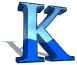 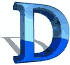 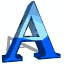 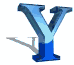 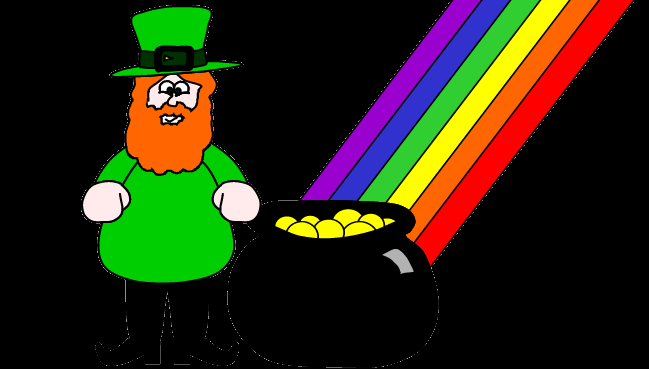 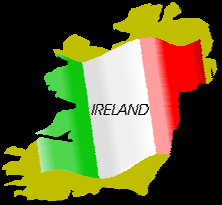 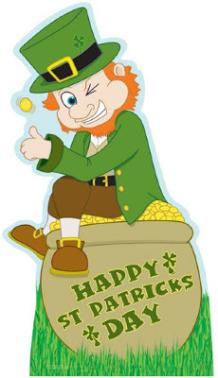 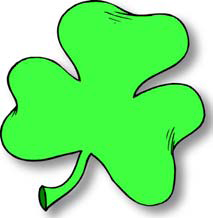 St. Patrick
Dictionary
Blarney            ˈblɑːni                                лесть
clover                ˈkləʊvə                              клевер
Jig                        dʒɪɡ                                   джига
Leprechaun    ˈleprəkɔːn                         гном
Rainbow           ˈreɪnbəʊ                           радуга
Reel                     riːl                                       хоровод 
Saint Patrick    seɪnt ˈpætrɪk               Святой 
Shamrock         ˈʃæmrɒk                          трилистник
Decent                di:s’( ə)nt                         приличный
Steeple               sti:p(ə)l                             звонница
Banish                 bæniʃ                                 изгонять
The Poem
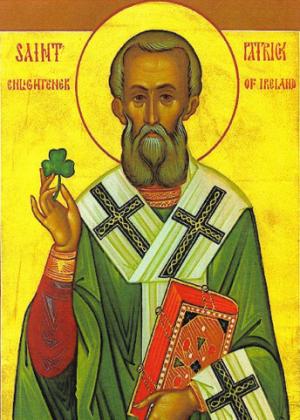 Saint Patrick was a gentleman,He came of decent people.In Dublin town, he built a church,And on it put a steeple.His father was a Brallaghan,His mother was a BradyHis auntie an O’Callaghan,His uncle an O’GradySo success to bold Saint Patrick’s fist,He was a saint so clever.He gave the snakes an awful twist,And banished them forever.
Put in the words, use the box below:
_________is celebrated each year_____.  In Ireland, Saint Patrick’s Day is both a ____day and a national ______holiday.  Saint Patrick is the ______ saint of Ireland as he was the one who brought __________ to the Irish.
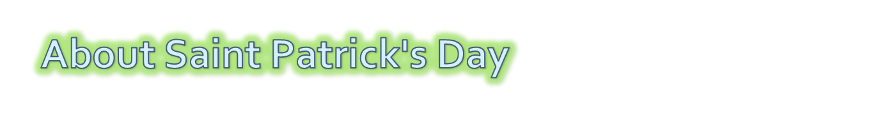 Saint Patrick’s Day is celebrated each year on March 17th.  In Ireland, Saint Patrick’s Day is both a holy day and a national holiday.  Saint Patrick is the patron saint of Ireland as he was the one who brought Christianity to the Irish.
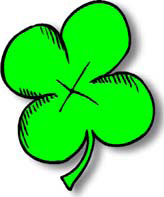 According to legend, Saint Patrick used a shamrock to explain about God.  The shamrock, which looks like clover, has three leaves on each stem.  Saint Patrick told the people that the shamrock was like the idea of the Trinity – that in the one God there are three divine beings:  the Father, the Son and the Holy Spirit.
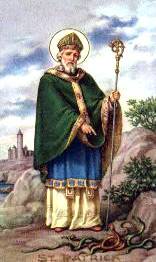 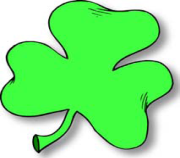 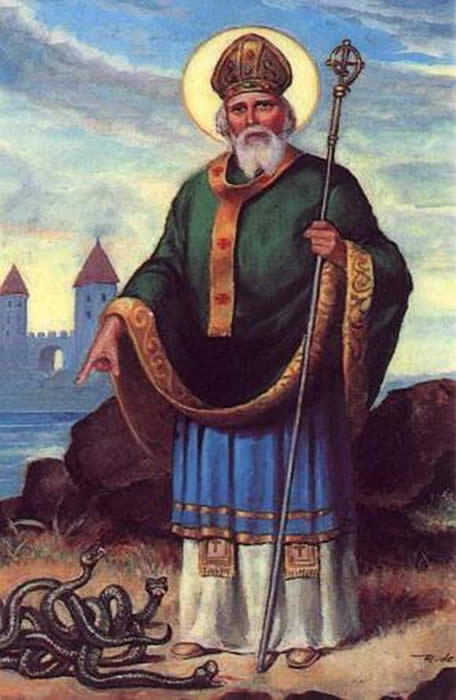 Another  tale about Patrick is that he banished the snakes from Ireland.  Different versions of the story, tell of him standing upon a hill, using a wooden staff to drive the serpents into the sea, banishing them forever from Ireland.
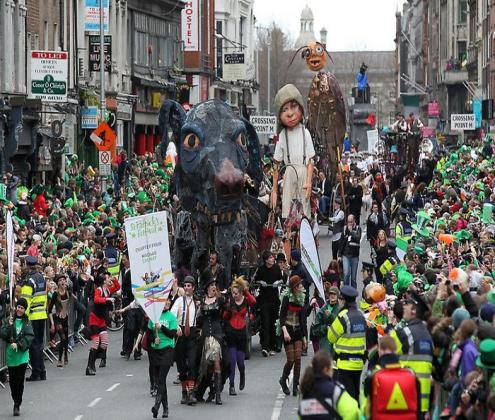 Nowadays Saint Patrick’s Day is celebrated with parades with the procession of brass bands, eccentric suits, folk dancers and laughing persons by hundreds of millions of people. On this day, the whole world - from Dublin to Sidney and from New York to Moscow and Saint Petersburg - becomes Irish.
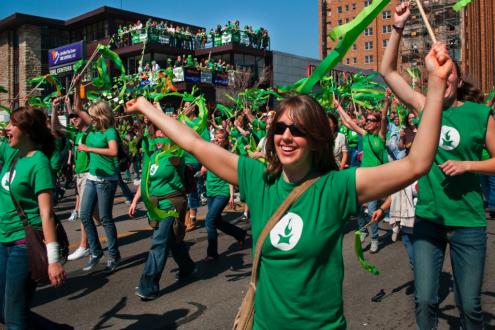 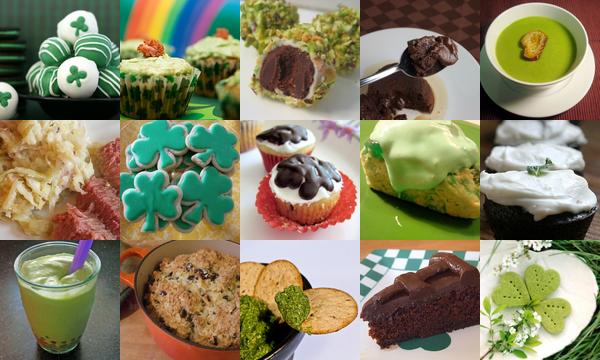 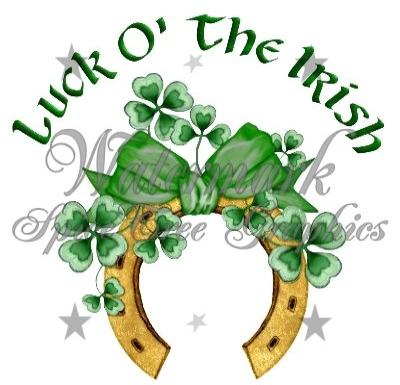 A common idiom is "to be in clover", meaning to be living a carefree life of ease, comfort, or prosperity.
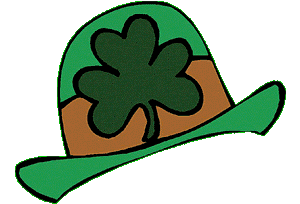 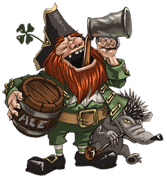 The Leprechaun is an Irish fairy. He looks like small, old man (about 2 feet tall), often dressed like a shoemaker, with a cocked hat and a leather apron. According to legend, leprechauns are aloof and unfriendly, live alone, and pass the time making shoes. They also possess a hidden pot of gold.  Treasure hunters can often track down a leprechaun by the sound of his shoemaker's hammer. If caught, he can be forced (with the threat of bodily violence) to reveal the whereabouts of his treasure, but the captor must keep their eyes on him every second. If the captor's eyes leave the leprechaun (and he often tricks them into looking away), he vanishes and all hopes of finding the treasure are lost. 
Near a misty stream in Ireland in the hollow of a treeLive mystical, magical leprechaunswho are clever as can be With their pointed ears, and turned up toes and little coats of greenThe leprechauns busily make their shoes and try hard not to be seen. Only those who really believe have seen these little elves And if we are all believersWe can surely see for ourselves.(Irish Blessing)
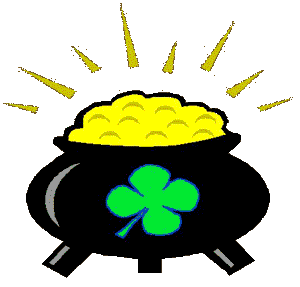 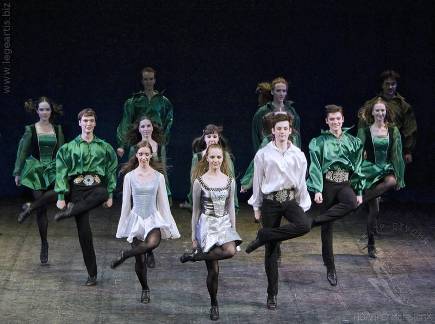 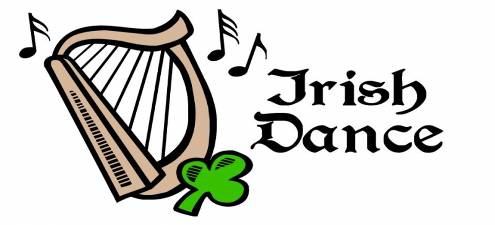 Irish dancing is an ancient tradition that managed to survive over time. When the Celts came to Ireland from central Europe 2000 years ago, they brought with them their folk dances. Irish dancing, popularized in 1994 by the world-famous show "Riverdance", is notable for its rapid leg movements, body and arms being kept largely stationary. 
Irish dances are accompanied by playing of bagpipes and harp. Most Irish music is made for dancing – mainly three types of tunes: reels, jigs and hornpipe. The dance for the dance groups is called Ceili or set dancing. . The dance is still the part of social culture in Ireland. Children, teenagers and adults compete in competitions for various titles and awards. The competition is solos and  group dances and competitors are divided according to age.
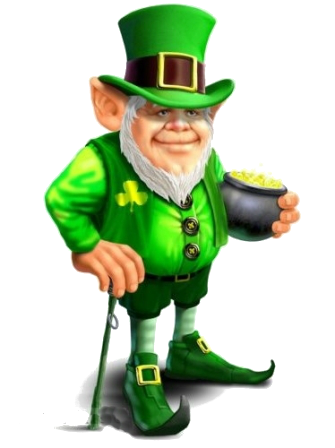 Good Luck!